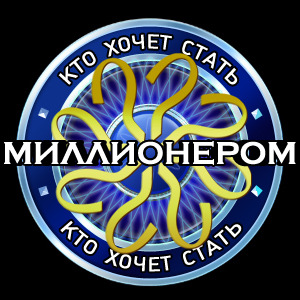 Игра «Кто хочет стать миллионером?»
посвящена  теме
«Вокруг футбола»

Вам будут предложены 10 вопросов
и 4 варианта ответов.
 Только один ответ правильный.


Желаем удачи!
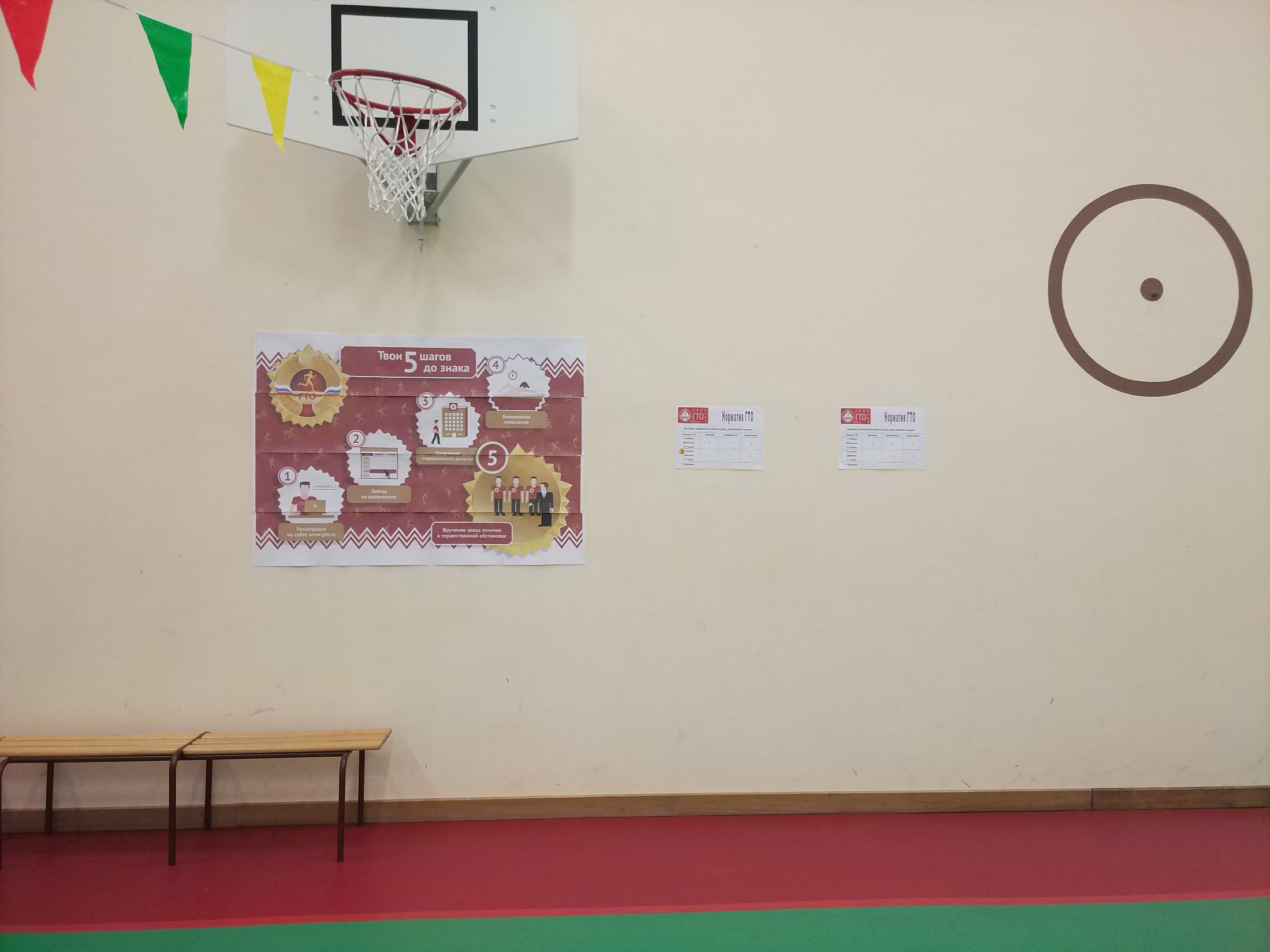 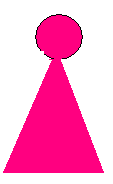 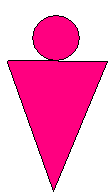 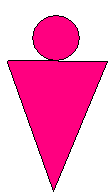 50/50
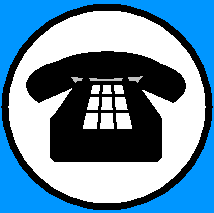 1 000 000
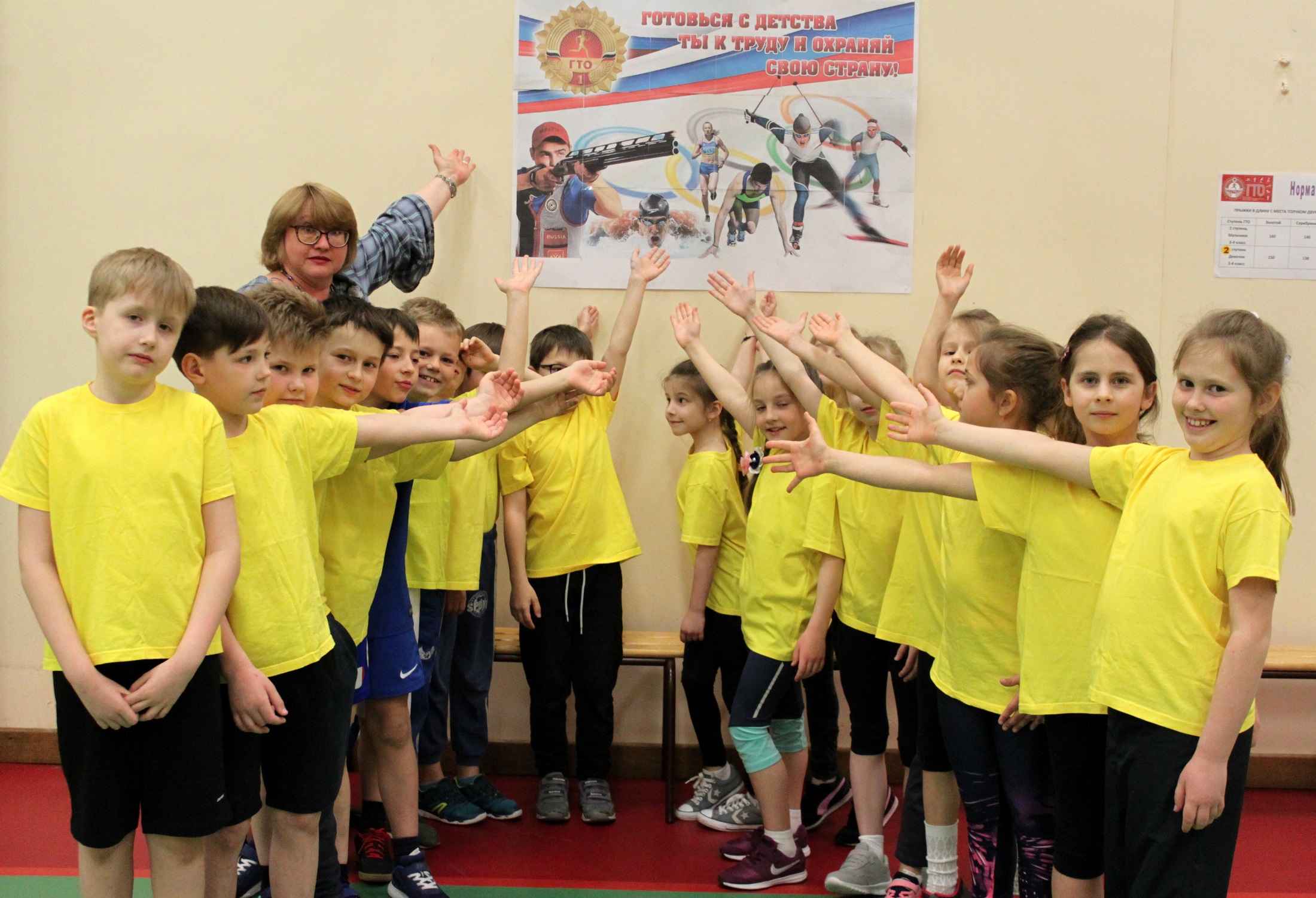 500 000
250 000
125 000
100 000
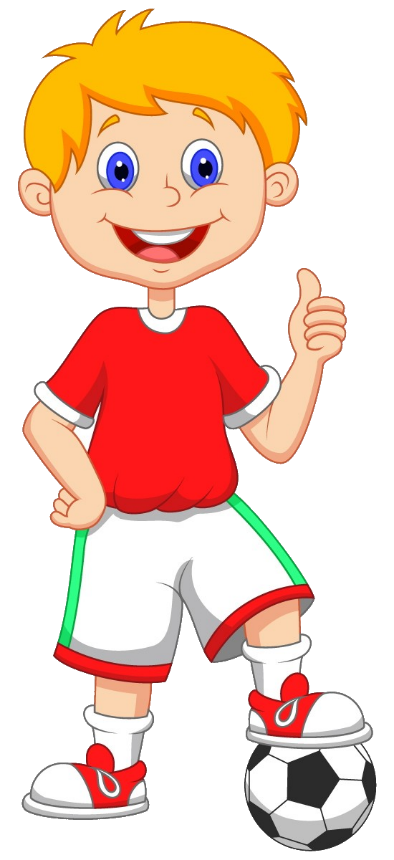 50 000
5 000
1000
500
100
50/50
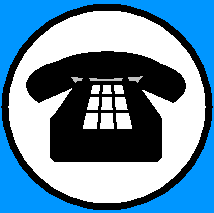 1 000 000
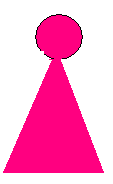 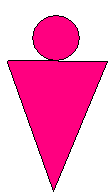 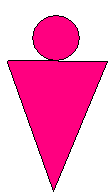 500 000
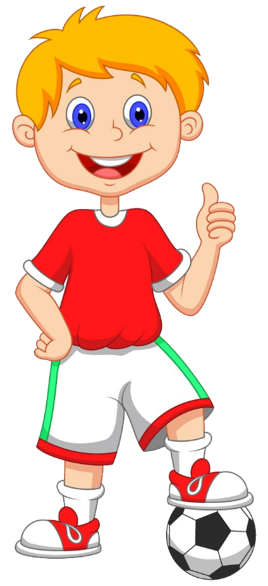 250 000
Кто этот 
футболист?
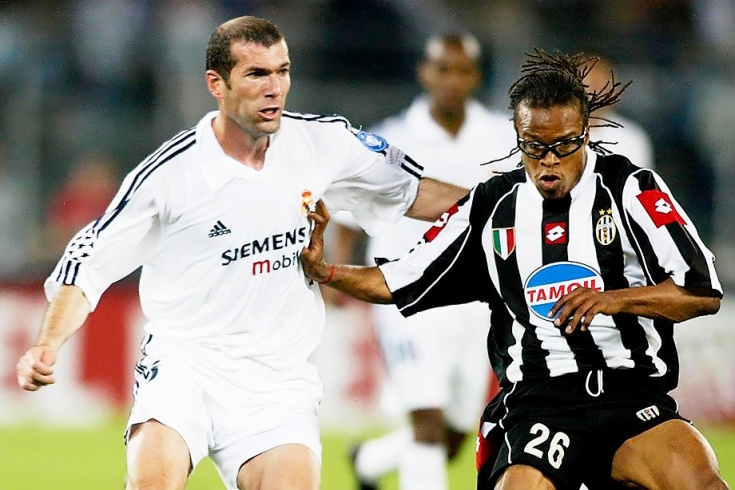 125 000
100 000
25 000
5 000
А  Зидан
В   Юран
1000
500
Б Месси
Г     Пети
100
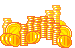 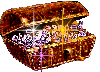 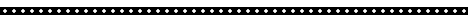 Поздравляем!
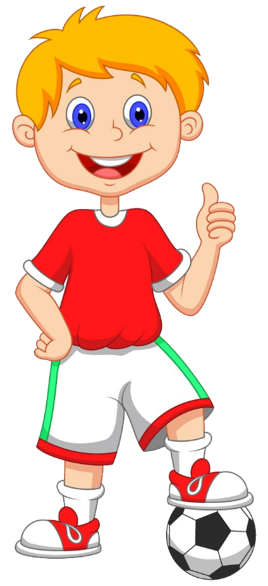 Ваш выигрыш 
100 рублей
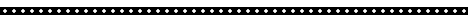 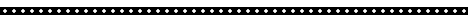 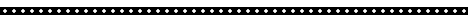 50/50
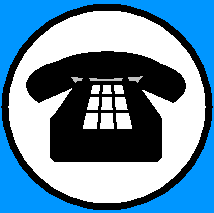 1 000 000
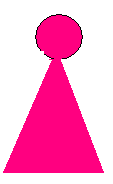 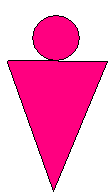 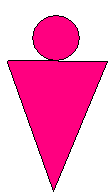 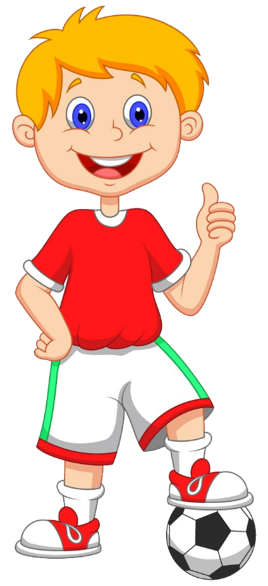 500 000
250 000
125 000
100 000
50 000
5 000
1000
500
100
50/50
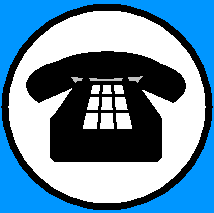 1 000 000
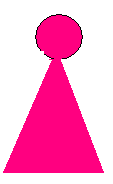 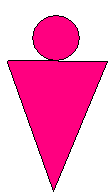 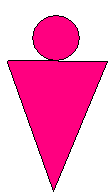 500 000
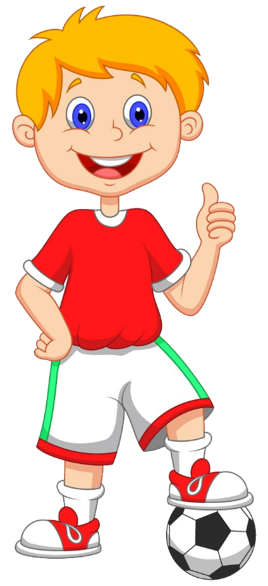 250 000
В какой 
сборной
играет этот 
футболист?
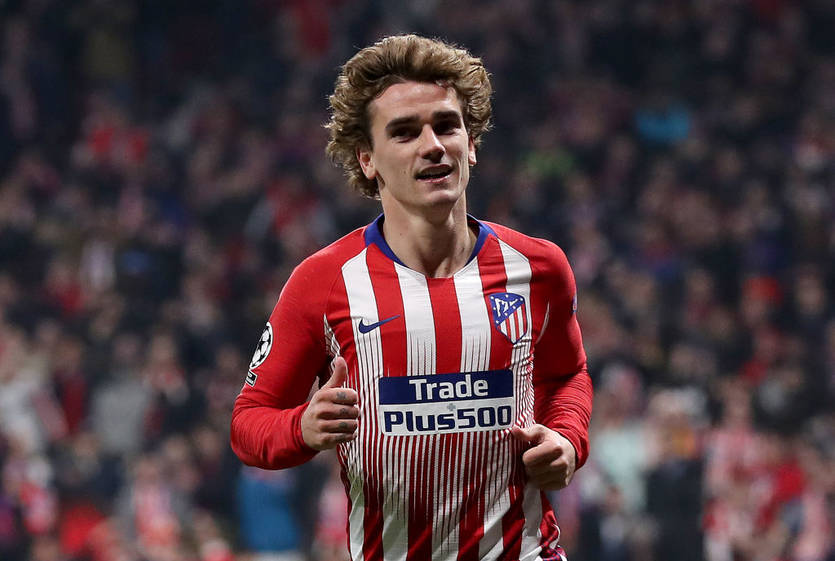 125 000
100 000
50 000
5 000
А   Испания
В   Германия
1000
500
Б   Италия
Г    Франция
100
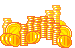 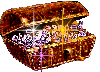 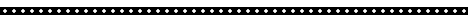 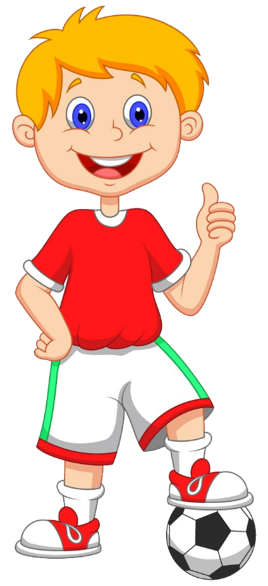 Поздравляем!
Вы заработали
 500 рублей
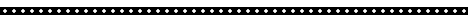 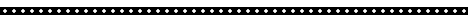 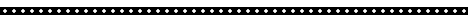 50/50
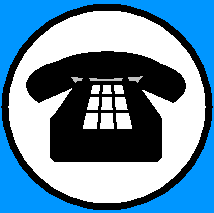 1 000 000
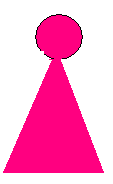 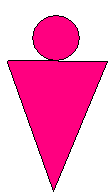 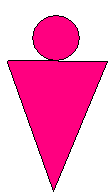 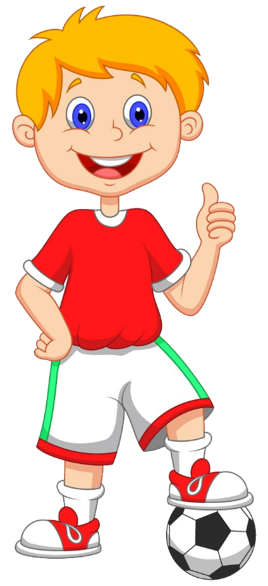 500 000
250 000
125 000
100 000
50 000
5 000
1000
500
100
50/50
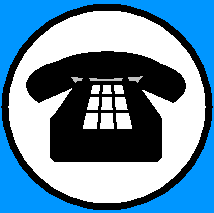 1 000 000
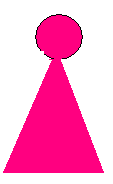 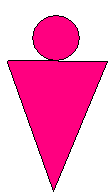 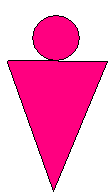 500 000
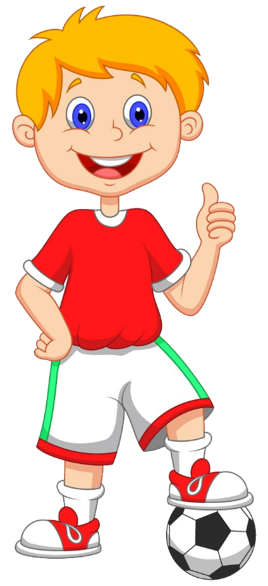 250 000
Назовите имя 
футболиста?
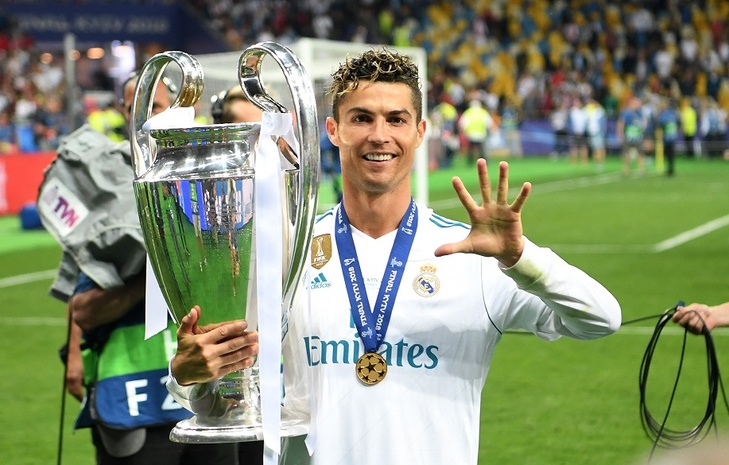 125 000
100 000
50 000
5 000
А    Леонель
В      Крис
1000
500
Г    Микаэль
Б Криштиану
100
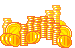 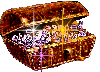 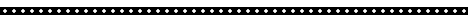 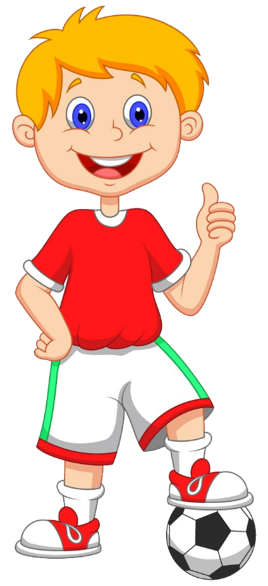 Поздравляем!
Вы заработали первую
несгораемую сумму
1000 рублей
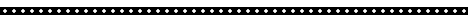 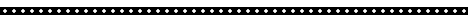 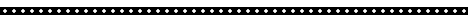 50/50
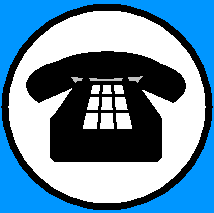 1 000 000
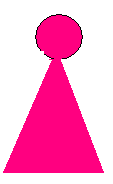 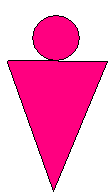 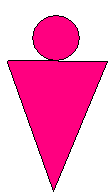 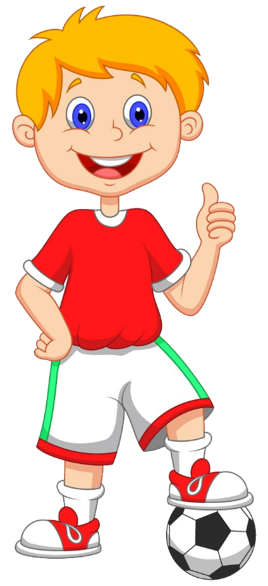 500 000
250 000
125 000
100 000
50 000
5 000
1000
500
500
100
100
50/50
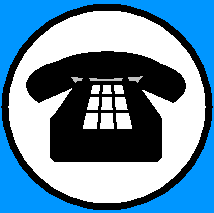 1 000 000
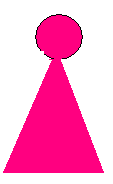 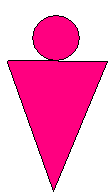 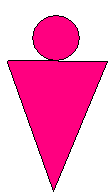 500 000
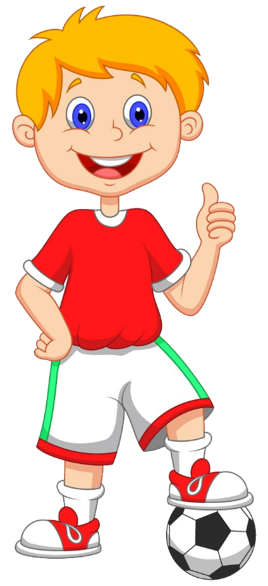 250 000
Кто забил «золотой» мяч в финале футбольного матча Олимпиады 1956 года в Мельбурне?
125 000
100 000
50 000
5 000
А     Ильин
В  Стрельцов
1000
500
500
Б  Татушин
Г     Яшин
100
100
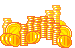 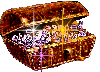 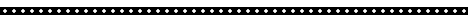 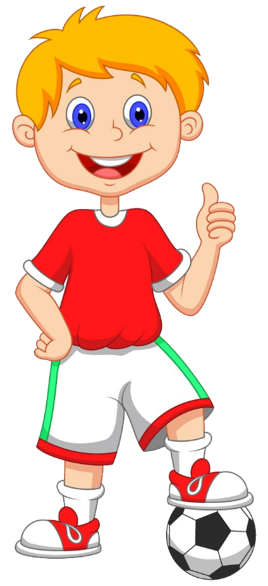 Поздравляем!
Вы увеличили 
свой выигрыш
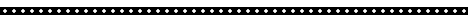 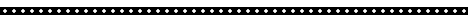 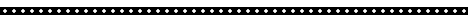 50/50
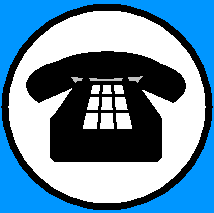 1 000 000
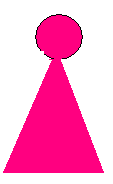 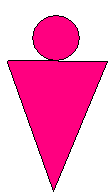 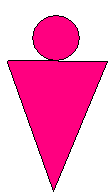 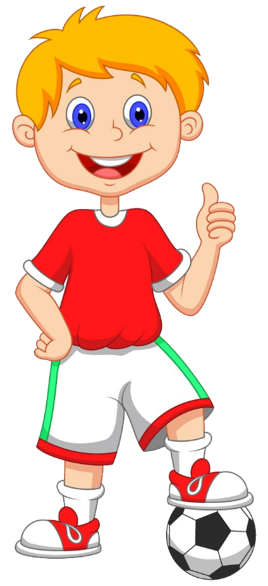 500 000
250 000
125 000
100 000
50 000
5 000
1000
500
100
50/50
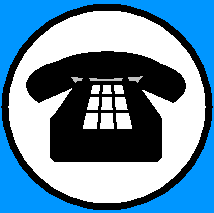 1 000 000
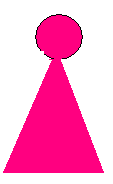 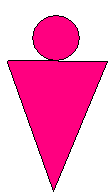 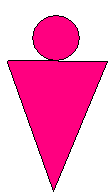 500 000
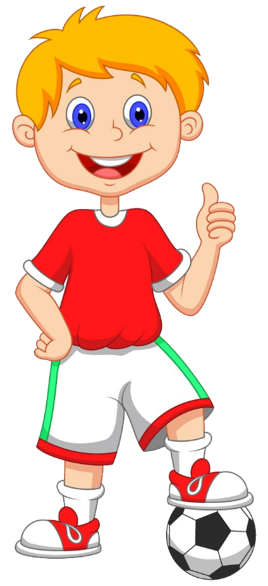 С кем играла сборная СССР в финале футбольного матча Олимпиады 1956 года в Мельбурне?
250 000
125 000
100 000
50 000
5 000
А   Бразилия
В  Югославия
1000
500
Б    Англия
Г   Франция
100
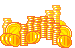 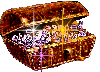 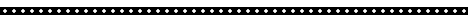 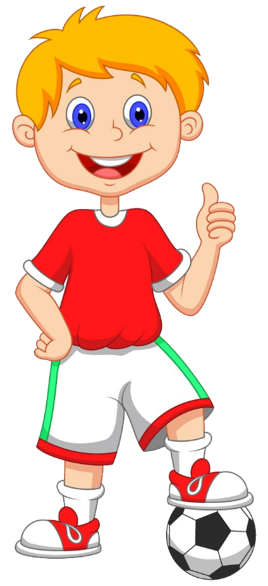 Правильно!
Теперь у вас
50 000 рублей!
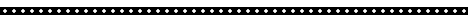 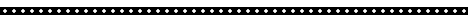 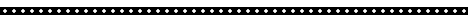 50/50
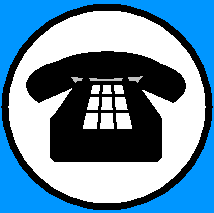 1 000 000
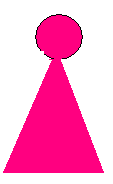 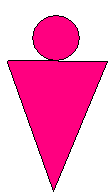 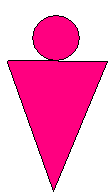 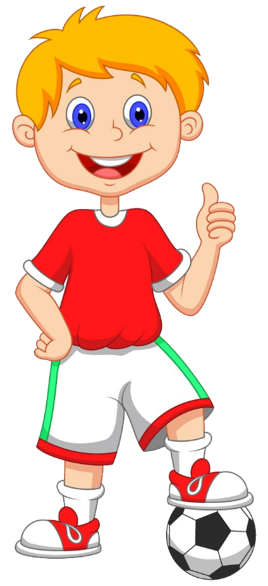 500 000
250 000
125 000
100 000
50 000
5 000
1000
500
100
50/50
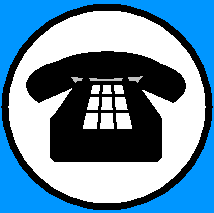 1 000 000
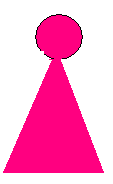 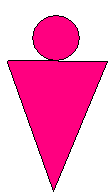 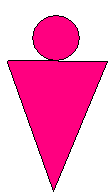 500 000
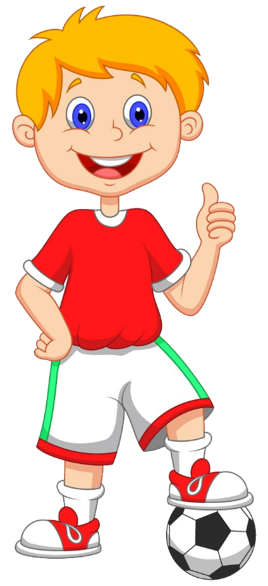 250 000
В каком городе состоялся матч смерти, в 1942 году, в оккупированном немцами городе.
125 000
100 000
50 000
5 000
А    Минск
В  Москва
1000
500
Б    Киев
Г  Сталинград
100
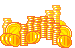 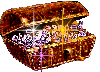 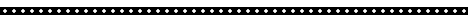 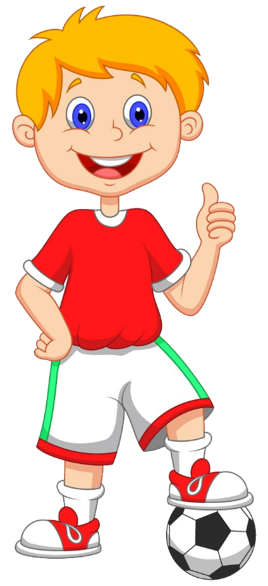 Поздравляем!
Вы заработали 
несгораемую  сумму
100 000 рублей
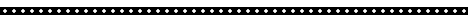 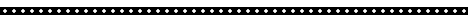 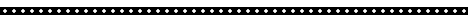 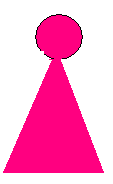 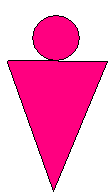 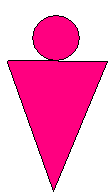 50/50
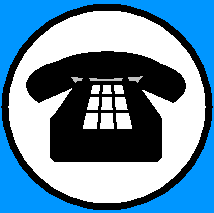 1 000 000
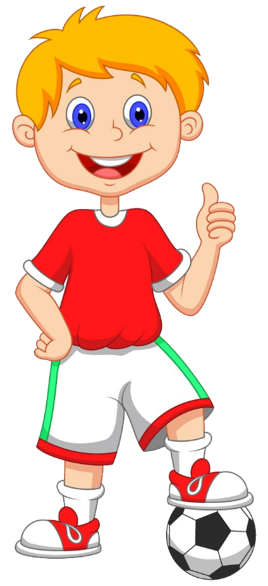 500 000
250 000
125 000
100 000
50 000
5 000
1000
500
100
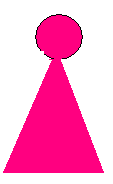 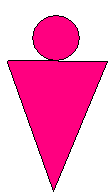 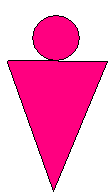 50/50
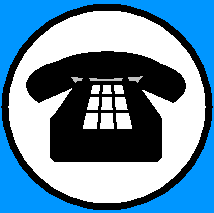 1 000 000
500 000
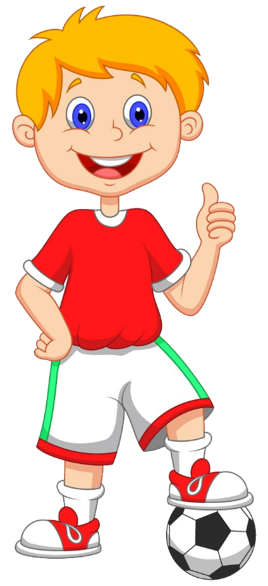 250 000
Какие виды спорта развивают преимущественно ловкость?
125 000
100 000
50 000
5 000
А  плавание
В  стрельба
1000
500
Б   лыжи
Г   футбол
100
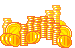 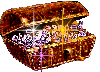 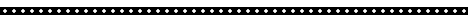 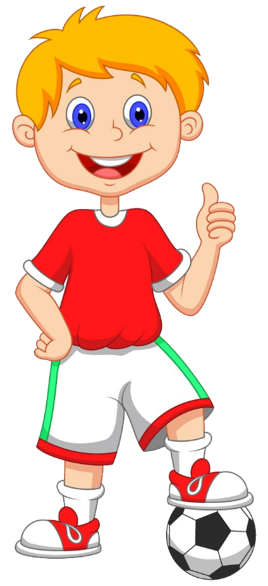 Поздравляем!
Не каждый может 
заработать
125 000 рублей.
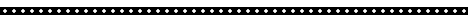 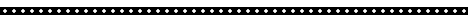 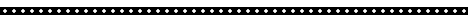 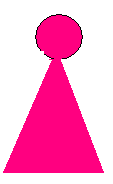 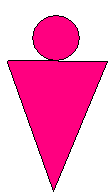 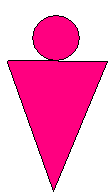 50/50
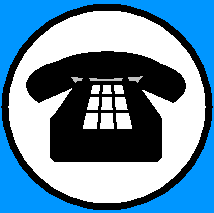 1 000 000
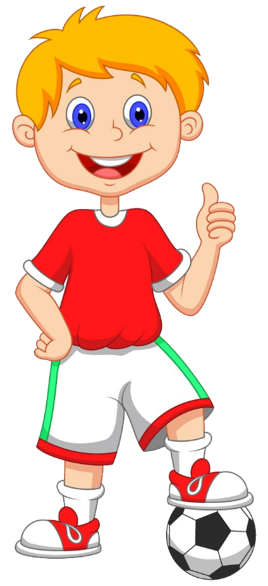 500 000
250 000
125 000
100 000
50 000
5 000
1000
500
100
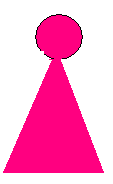 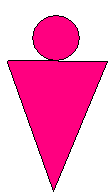 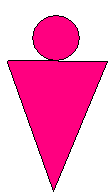 50/50
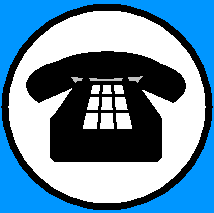 1 000 000
500 000
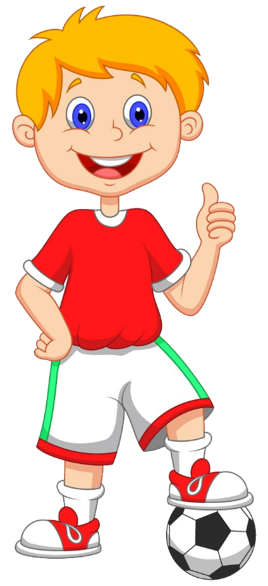 250 000
Какой вид спорта наиболее эффективно развивает гибкость и координацию движений?
125 000
100 000
50 000
5 000
А  Фехтование
В  Спортивная
       гимнастика
1000
500
Г   Фигурное
         катание
Б  Футбол
100
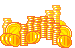 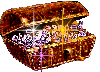 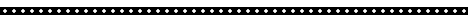 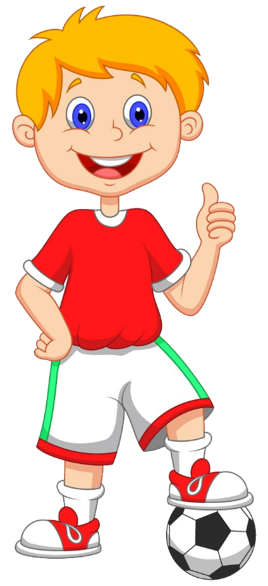 Поздравляем!
Вы заработали 
приличную сумму
250 000 рублей
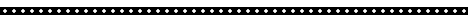 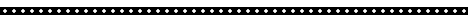 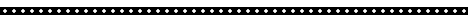 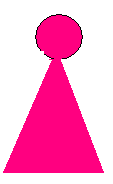 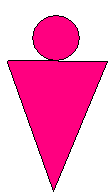 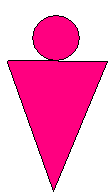 50/50
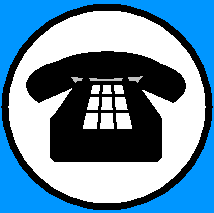 1 000 000
500 000
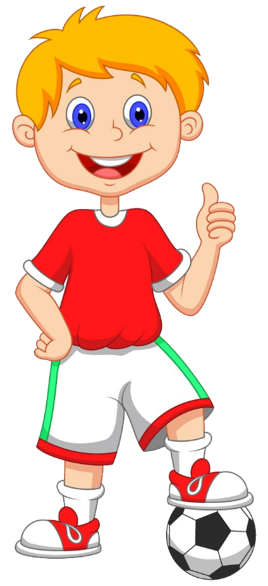 250 000
125 000
100 000
50 000
5 000
1000
500
100
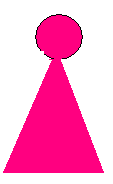 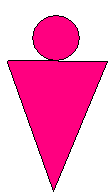 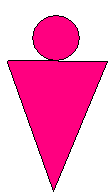 50/50
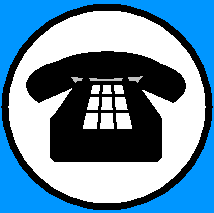 1 000 000
500 000
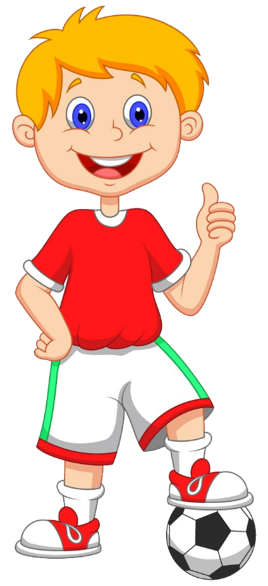 250 000
Сколько раз футболисты СССР становились олимпийскими чемпионами?
125 000
100 000
50 000
5 000
А   ни разу
В   1 раз
1000
500
Б   3 раза
Г    2 раза
100
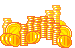 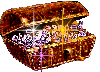 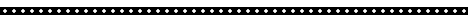 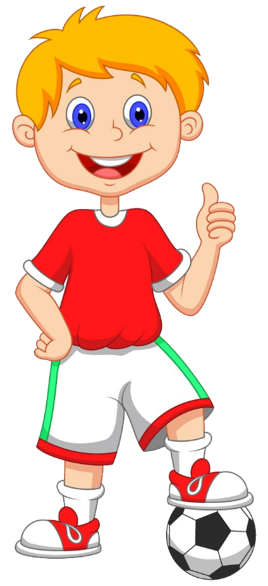 Поздравляем!
Теперь у вас
 500 000 рублей!
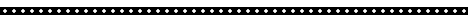 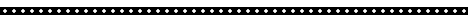 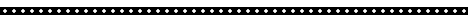 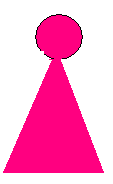 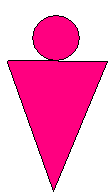 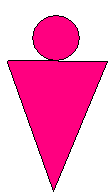 50/50
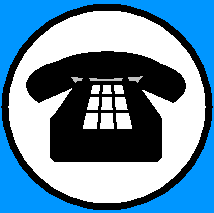 1 000 000
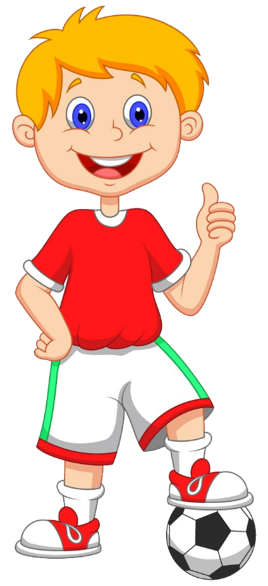 500 000
250 000
125 000
100 000
50 000
5 000
1000
500
100
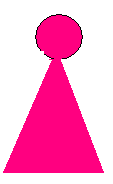 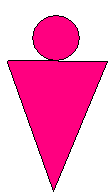 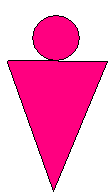 50/50
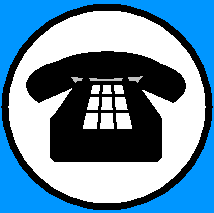 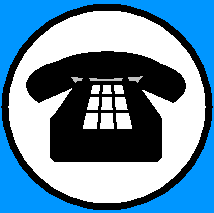 1 000 000
500 000
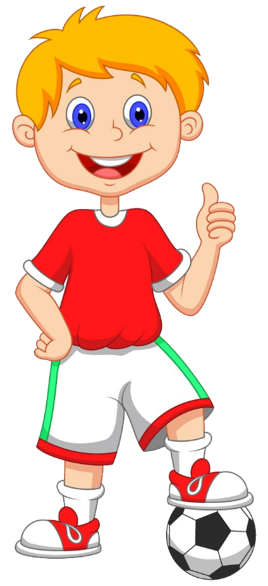 250 000
Кто из советских футболистов был первым обладателем 
«Золотого мяча»?
125 000
100 000
50 000
5 000
В   Стрельцов
А   Яшин
1000
500
Б  Бобров
Г    Юран
100
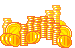 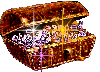 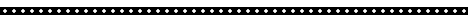 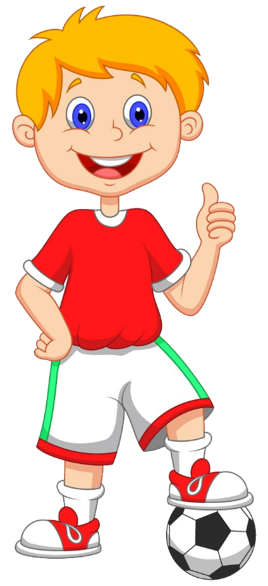 Вы миллионер!
Поздравляем 
с выигрышем
1 000 000 рублей!
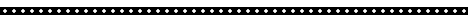 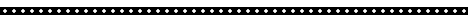 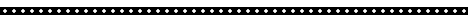 До новой встречи!
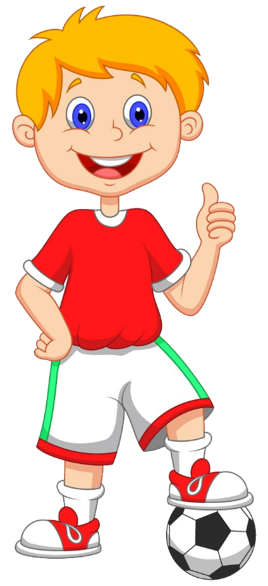 Очень жаль!
 Вы покидаете игру
 без выигрыша.
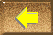 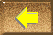 Продолжить игру
Покинуть игру
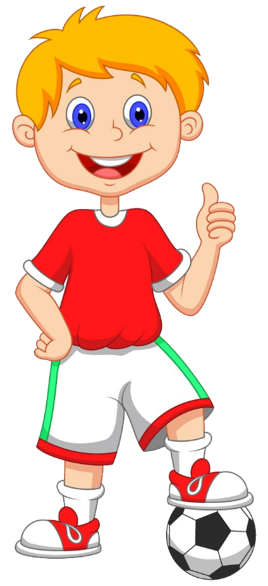 Очень жаль!
 Вы покидаете игру
 без выигрыша.
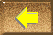 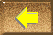 Продолжить игру
Покинуть игру
Очень жаль!
 Вы покидаете игру
 без выигрыша.
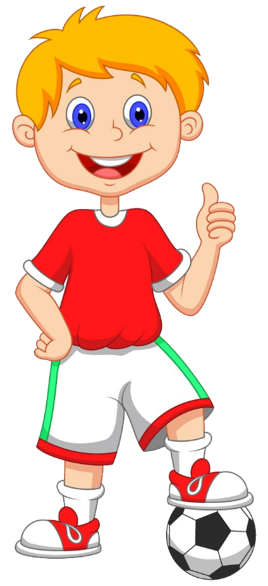 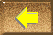 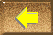 Продолжить игру
Покинуть игру
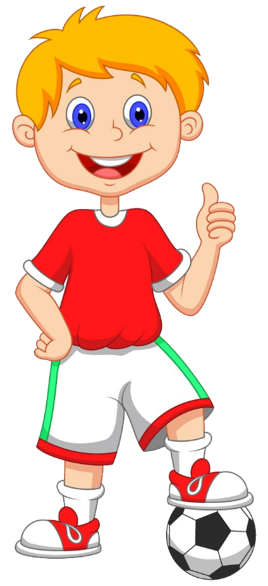 Вы покидаете игру.
Ваш выигрыш составил 
1 000 рублей.
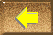 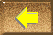 Продолжить игру
Покинуть игру
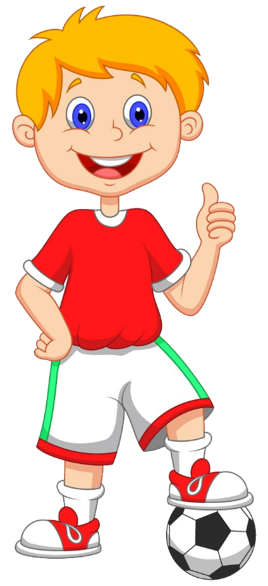 Вы покидаете игру.
Ваш выигрыш составил 
1 000 рублей.
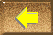 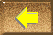 Продолжить игру
Покинуть игру
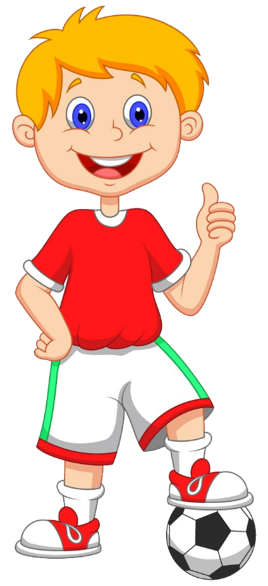 Вы покидаете игру.
Ваш выигрыш составил 
1 000 рублей.
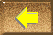 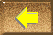 Продолжить игру
Покинуть игру
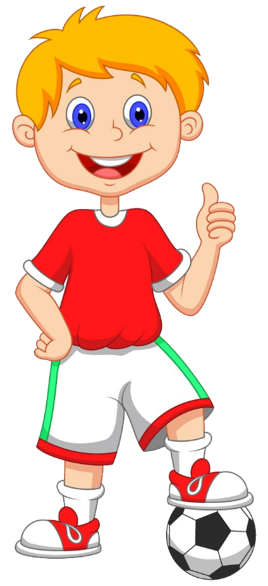 Вы покидаете игру.
У Вас 100 000 рублей!
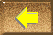 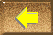 Продолжить игру
Покинуть игру
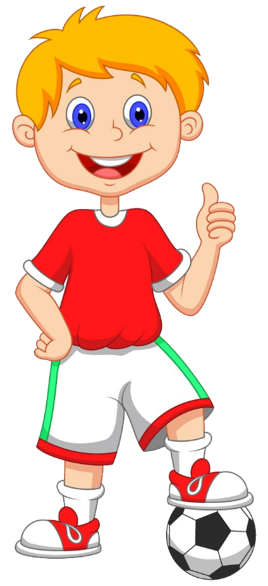 Вы покидаете игру.
У Вас 100 000 рублей!
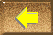 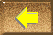 Продолжить игру
Покинуть игру
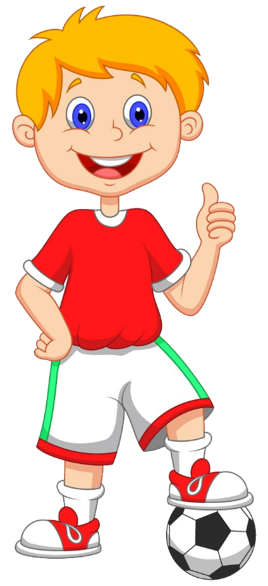 Вы покидаете игру.
У Вас 100 000 рублей!
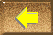 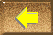 Продолжить игру
Покинуть игру
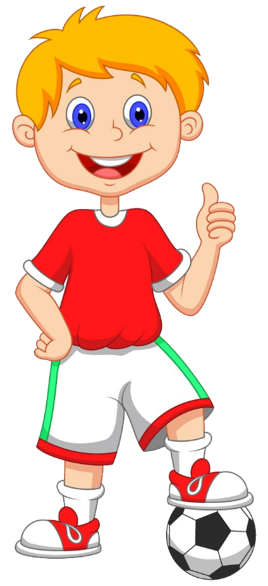 Вы покидаете игру.
У Вас 100 000 рублей!
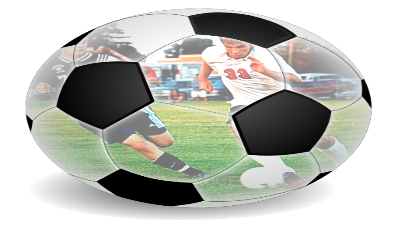 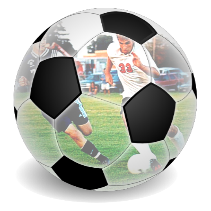 Продолжить игру
Покинуть игру
До новой встречи!
Интерактивную игру подготовил:
  учитель физической культуры
Корнеев Алексей Владимирович.
                Париж 2019.
Ресурсы интернета
http://img842.imageshack.us/img842/1323/uq8sx.jpg     - заставка игры
https://zvuk.top/tracks/кто-хочет-стать-миллионером  
звуки к игре
http://wiki.vladimir.i-edu.ru/index.php?title.png- рисунок футболист